The HR Knot: Retaining Employees
Presented by Jon Thummel
Director of Geary County Human Resources
Different Generations in the Workforce
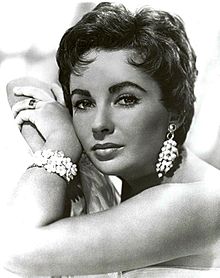 Traditionalist (Pre 1945) – 2% of workforce
Great Depression, WWII
Big Band Music
Bob Dole, Elizabeth Taylor
Rules, Conformity
Hard work, abhor waste
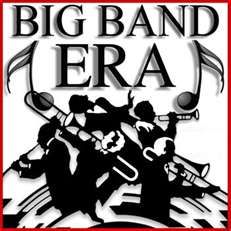 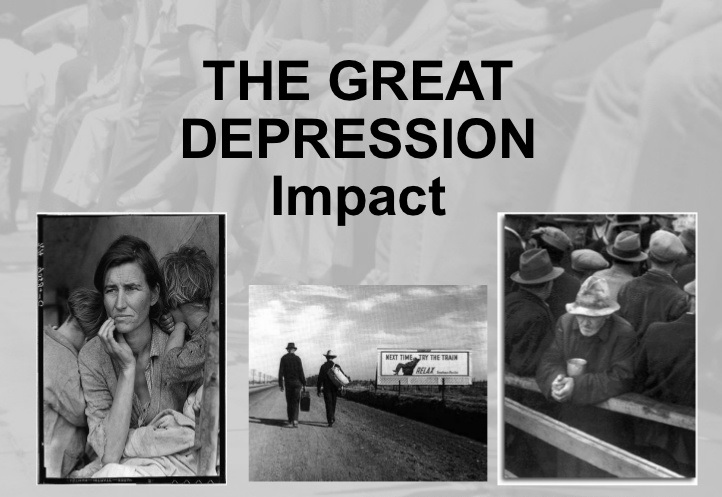 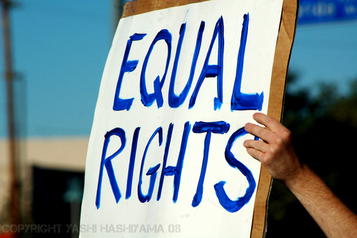 Different Generations in the Workforce
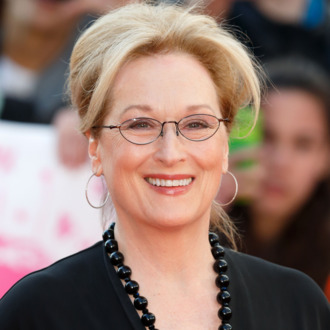 Baby Boomers (1946-1964) – 25% of workforce
Civil Rights, Sexual Revolution 
Doo Whoop and early rock
Bill Clinton, Meryl Streep
Highest divorce rate
Equal rights, anything is possible
Ambitions, ethical, most educated generation
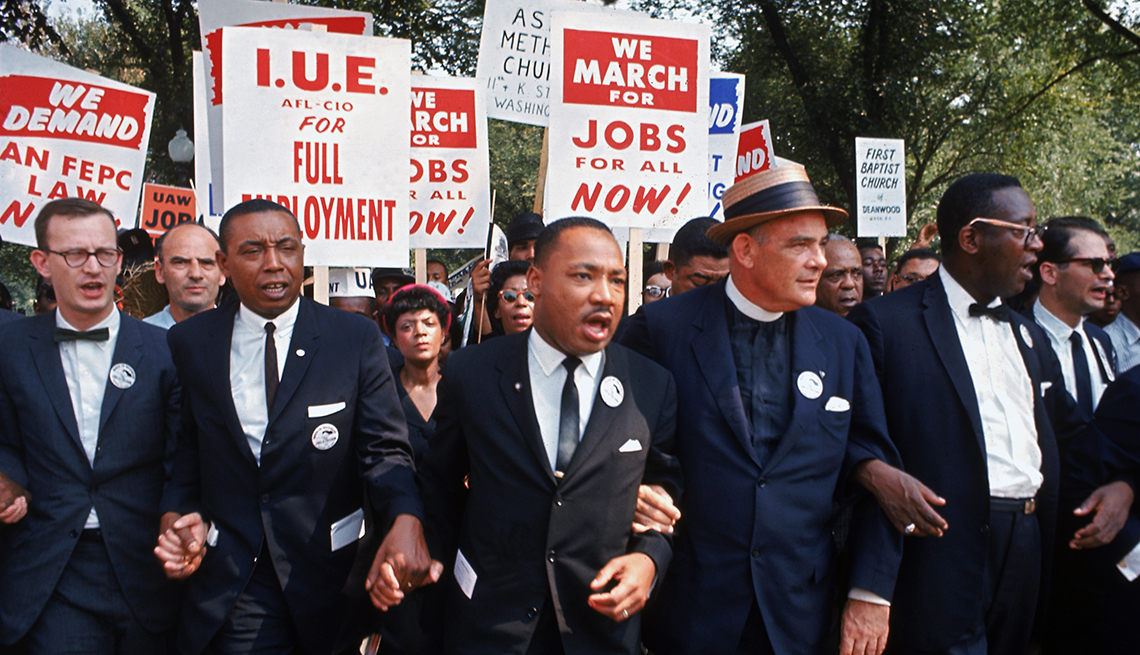 Different Generations in the Workforce
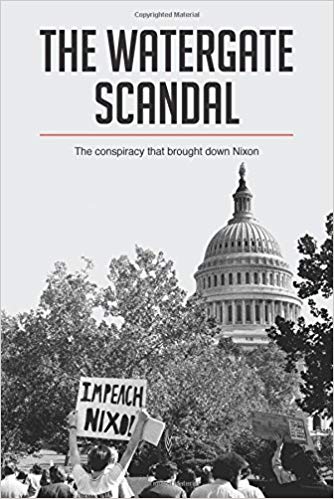 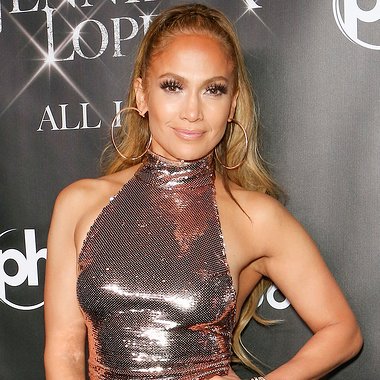 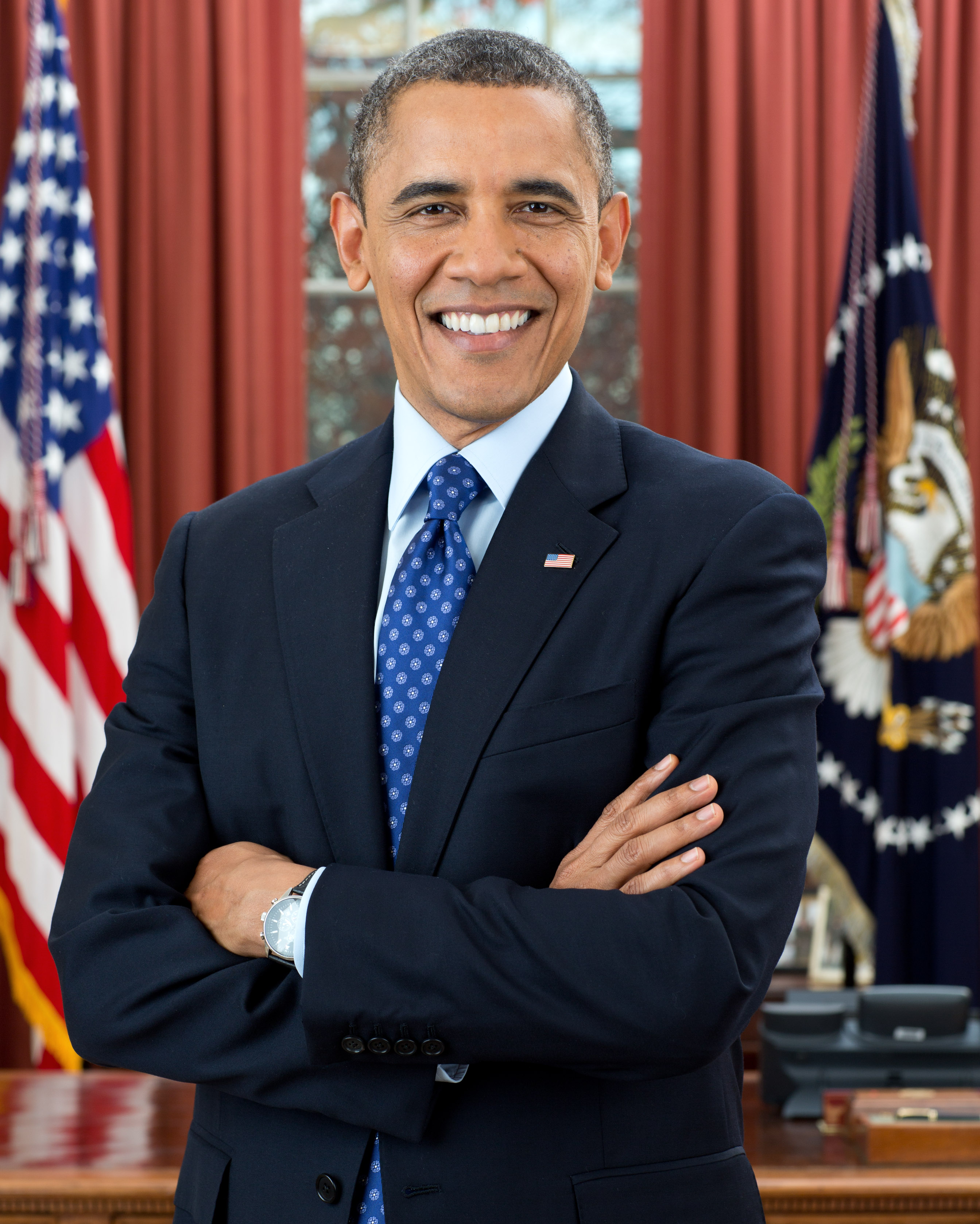 Gen X (1965-1980) – 33% of workforce
Barack Obama, Jennifer Lopez
Rock and Roll, knows Jenny’s number
Watergate, energy crisis, moms work
Balance, diversity
Fun, lack of organizational loyalty
Different Generations in the Workforce
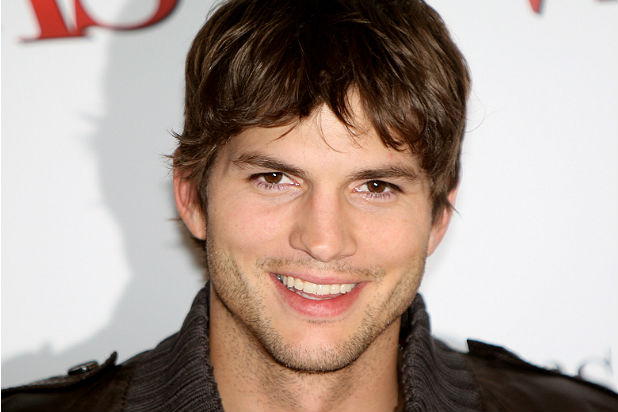 Gen Y or Millennials (1981-1996) – 35% of workforce
Ashton Kutcher, Serena Williams
Rap, Pop
Digital media, terrorist attacks, 9/11
Avid consumers, FUN!!!
Hotly competitive, everything needs to be NOW!
Want experiences
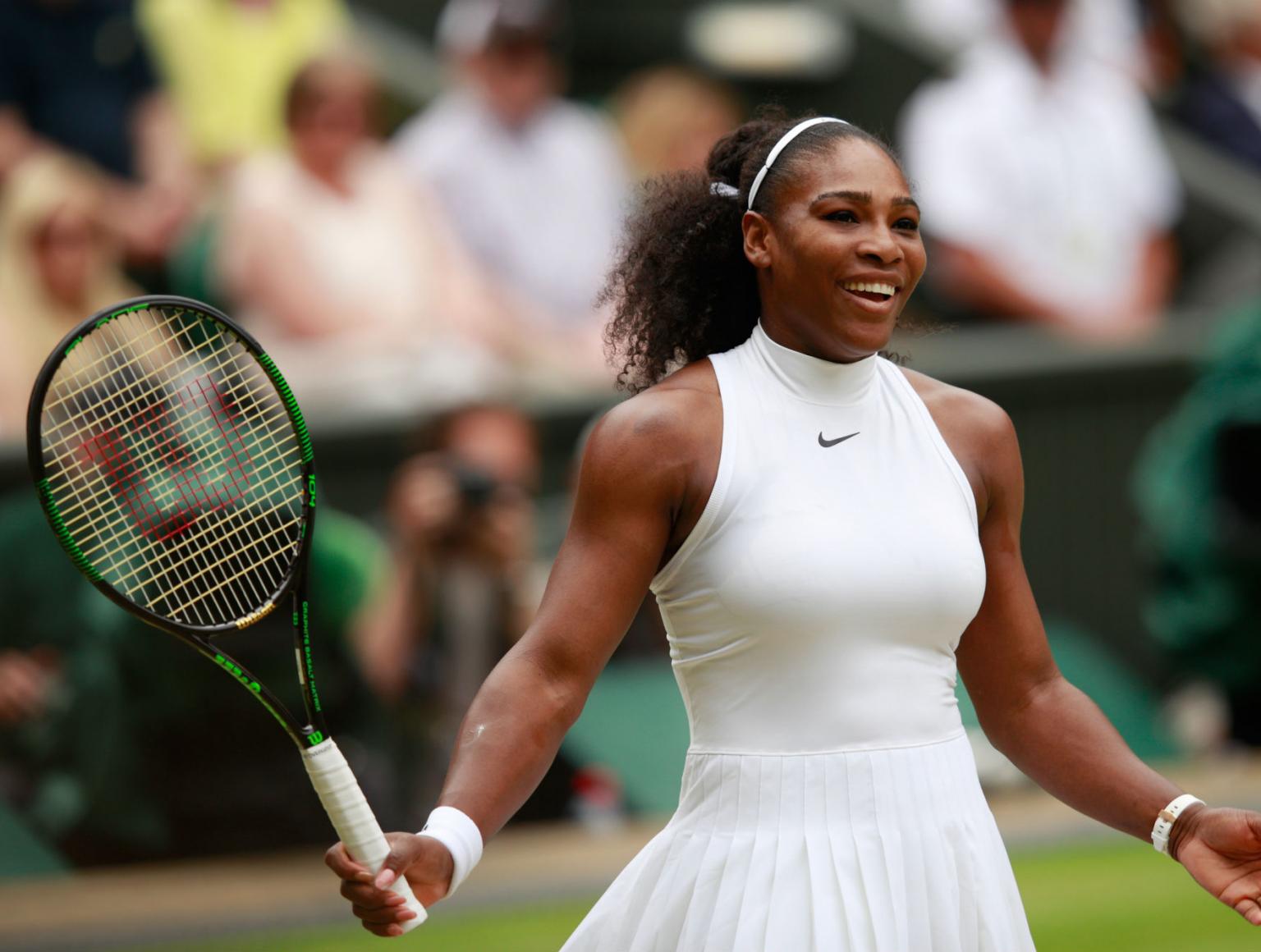 Different Generations in the Workforce
Gen Z (1996-2012) – 5% of workforce
Don’t know who the stars will be
Great Recession
You Tube, Snap Chat
United States always at war
All technology, all the time
Student loan debt, college?
Loyal, compassionate, curious, adventuresome
Want great products
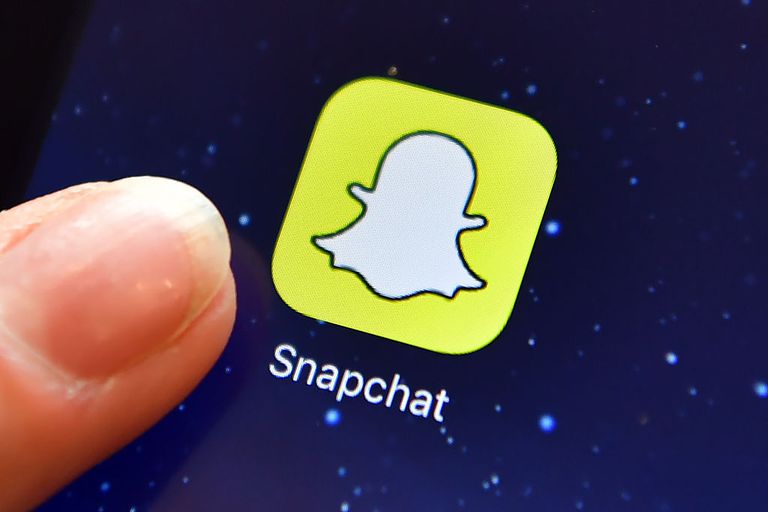 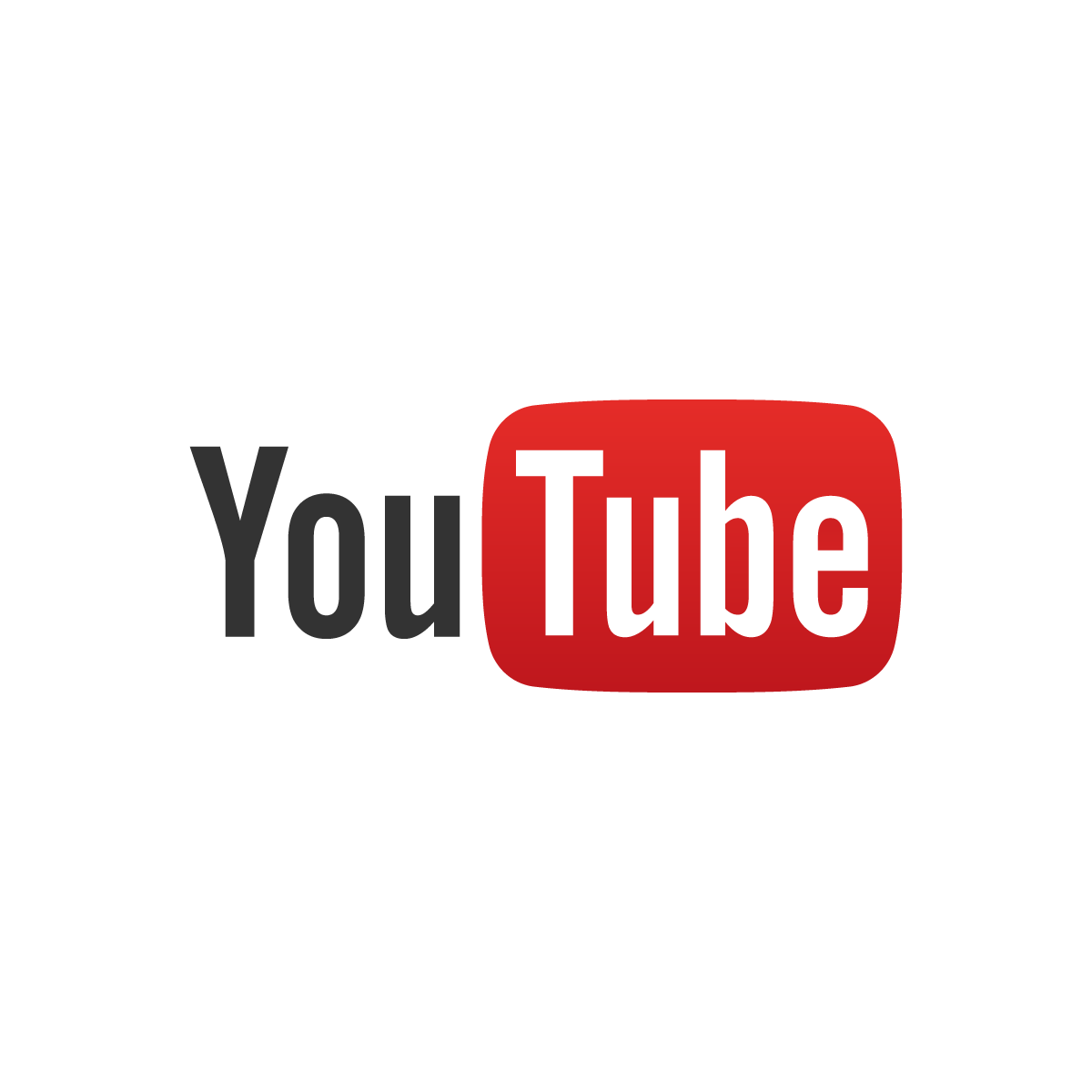 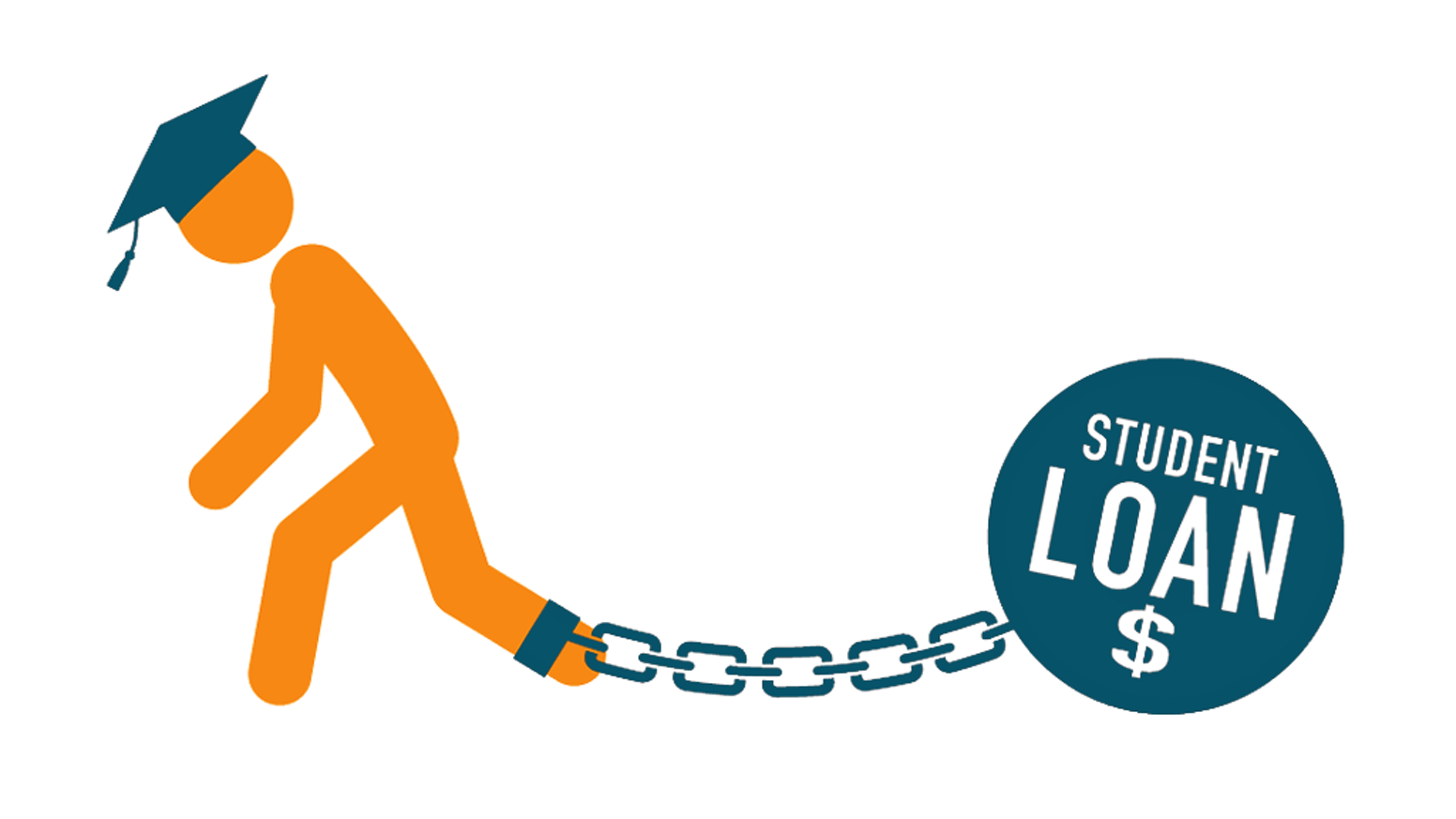 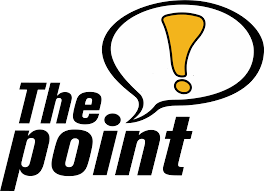 What motivated people in the past will not motivate people in the future!
What motivates people today?
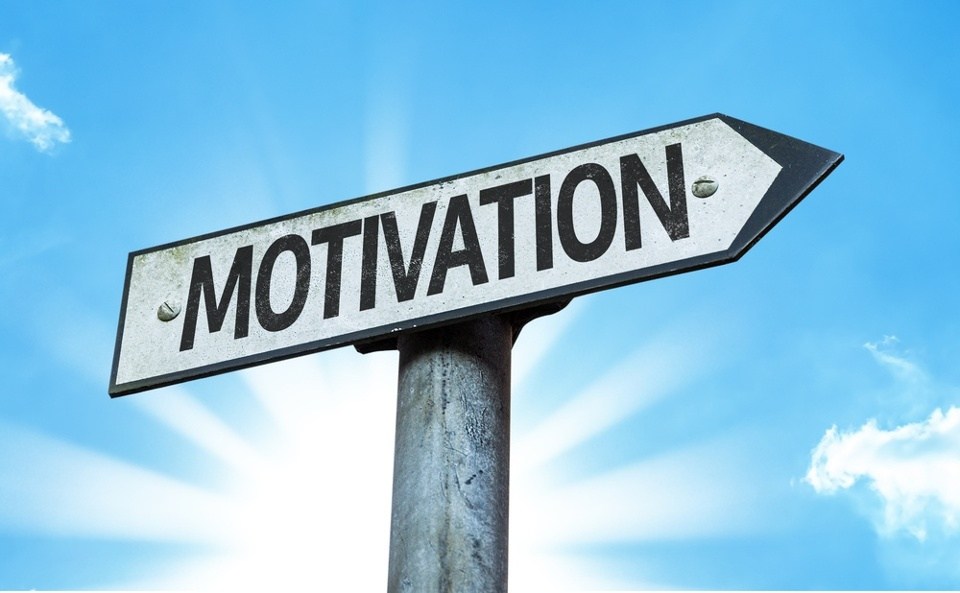 Appreciation or recognition for a job well done
Being in the know about company matters
An understanding attitude from management
Job security
Good wages
Interesting work
Career advancement opportunities
Loyalty from management
Good working conditions
Tactful discipline
What we do
Competitive benefits
Competitive pay
Longevity compensation
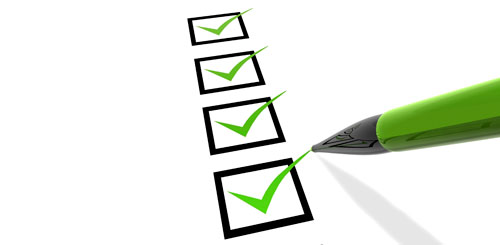 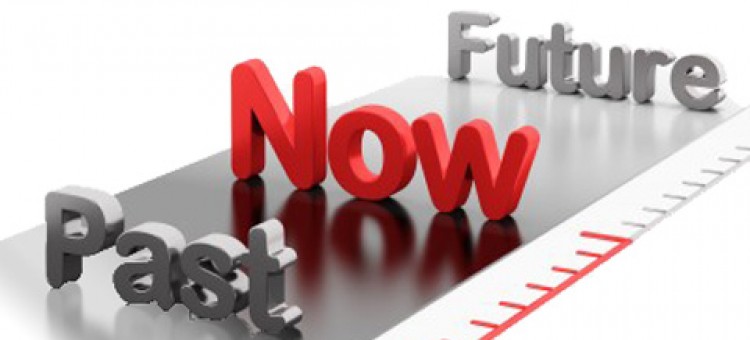 Succession Planning
What keeps me up at night!A look at our demographics
What keeps me up at night!A look at our demographics
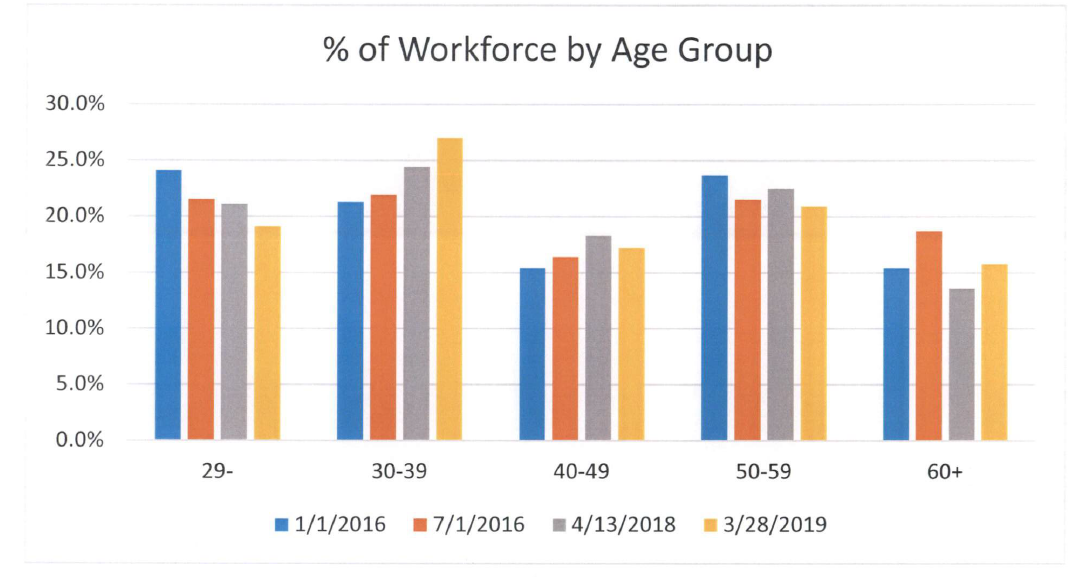 The Broad Strokes
KPERS Eligibility
Other concerns
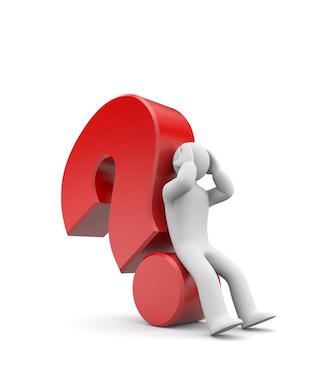 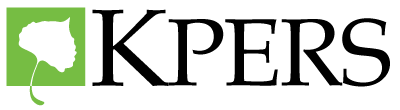 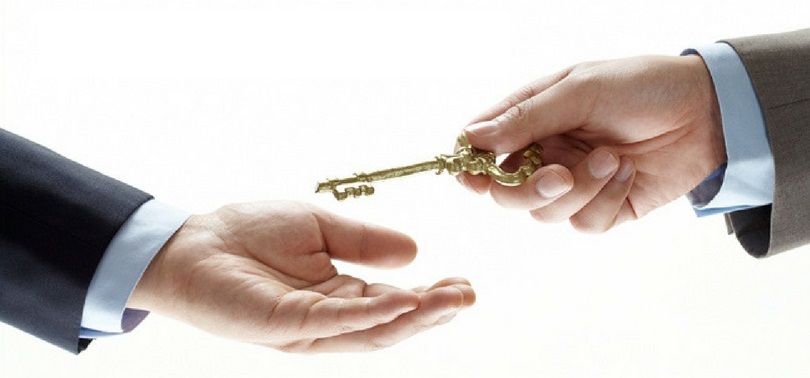 Who Should We Be Succession Planning For?
Directors
Deputy Directors (especially in elected officials offices)
Finance/Payroll employees
Who Can We Succession Plan For?
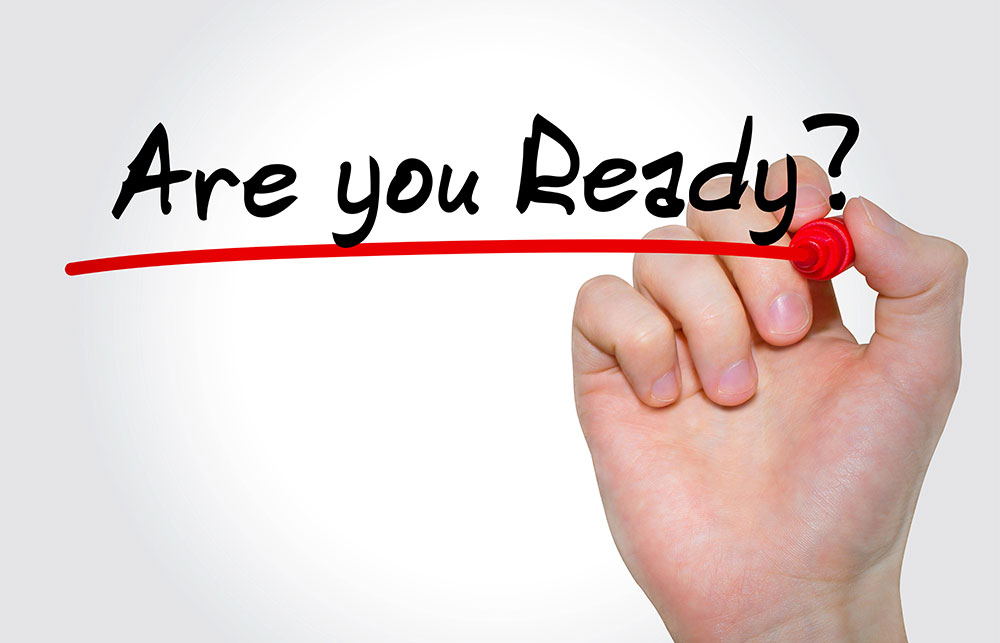 Larger departments
Talk to employees, make sure you know who is a flight risk
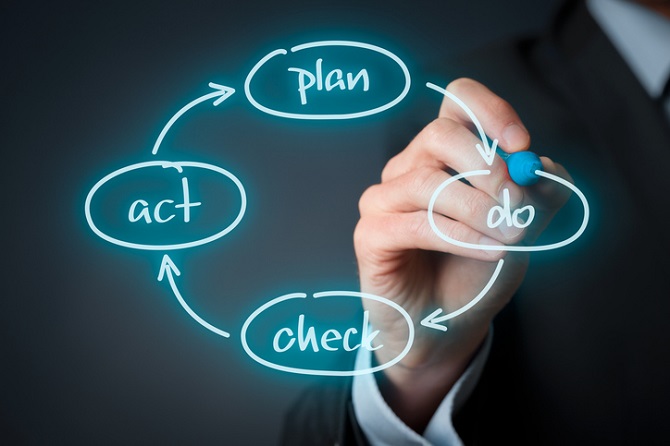 Steps for Succession Planning
Identifying good people that want to
Provide them with training
Give them more authority to practice
Put it in practice during time away from work (vacations, FMLA)
Reassess plans and make adjustments
If it works and they thrive, give them more responsibility (lead-worker, supervision, deputy director)
Things to Remember
Not all turnover is bad
It is a journey
Succession planning is not a panacea
Can help in the long run
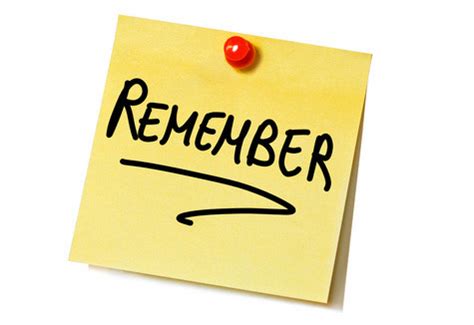 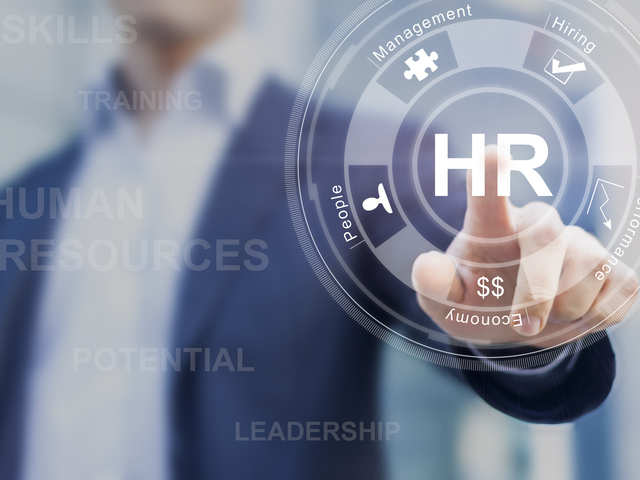 Role of Human Resources
Representative of Management
Advocate for employees
Make a stand alone department
Answers directly to the Board of County Commissioners
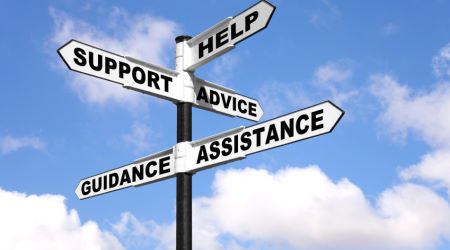 What HR Can Do For You
Keep it legal
Help with budget
Control expenses
Identify issues
Bring unique solutions